1- Amiens Centre
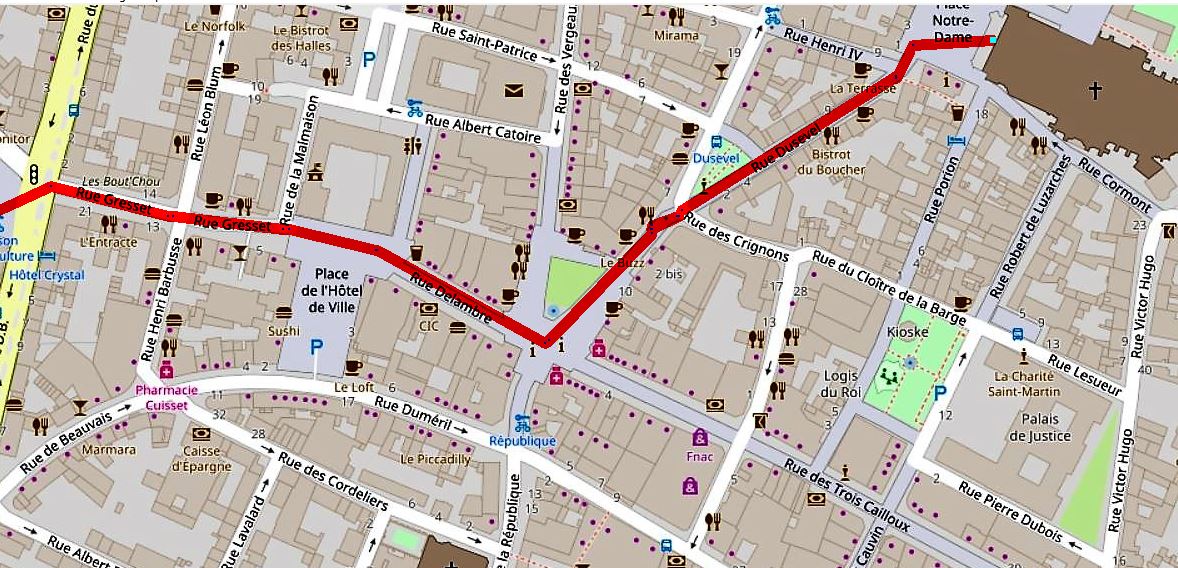 2 - Amiens
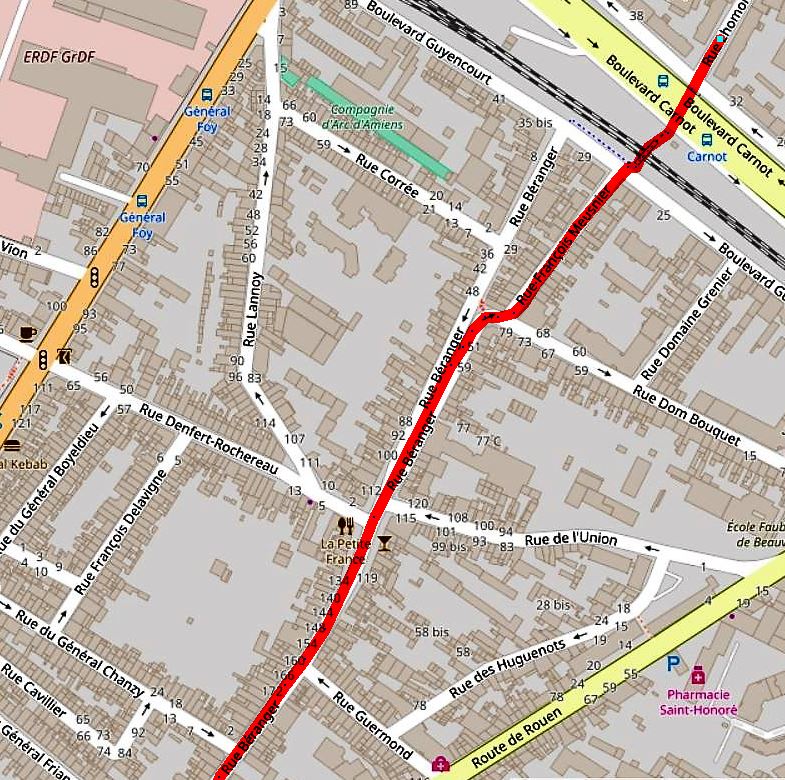 3 – Amiens sortie a
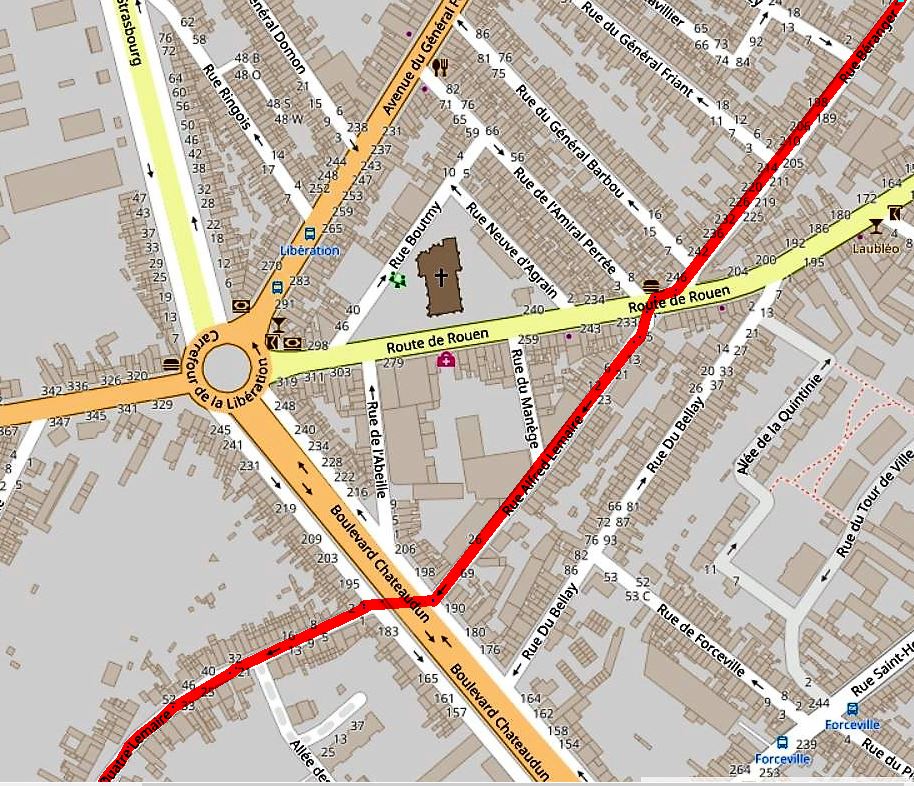 4 – Amiens sortie b
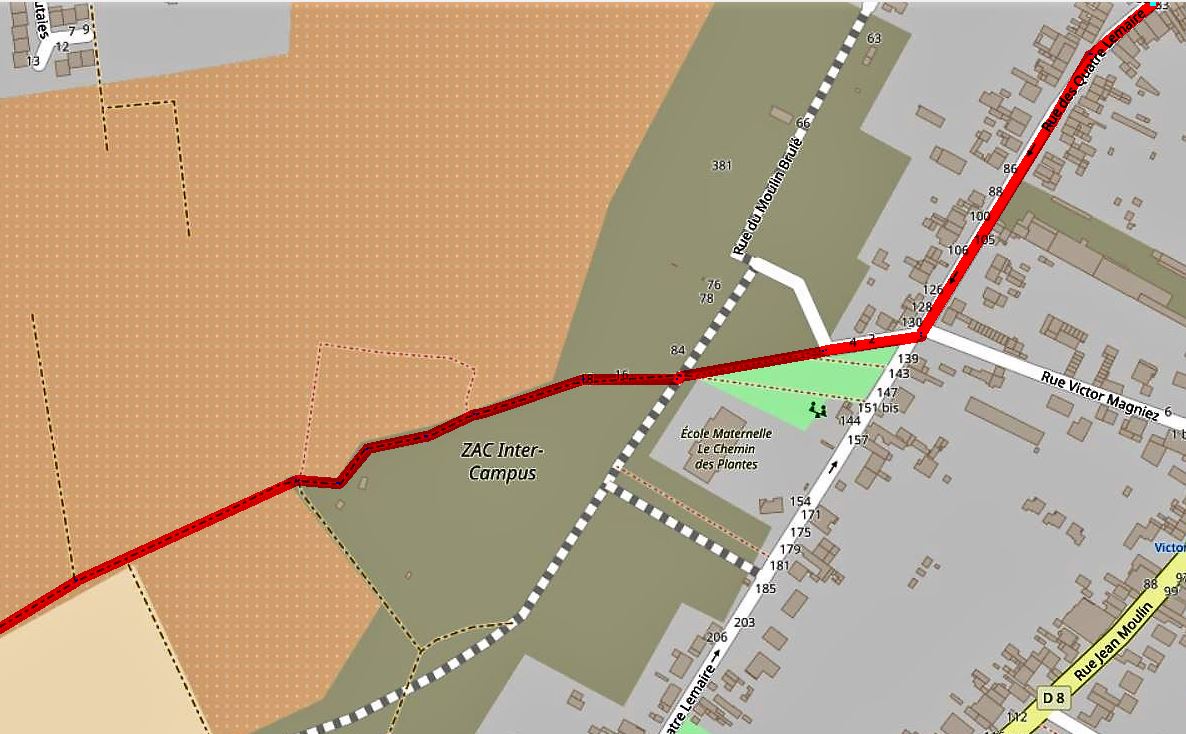 5 – Amiens - Salouël
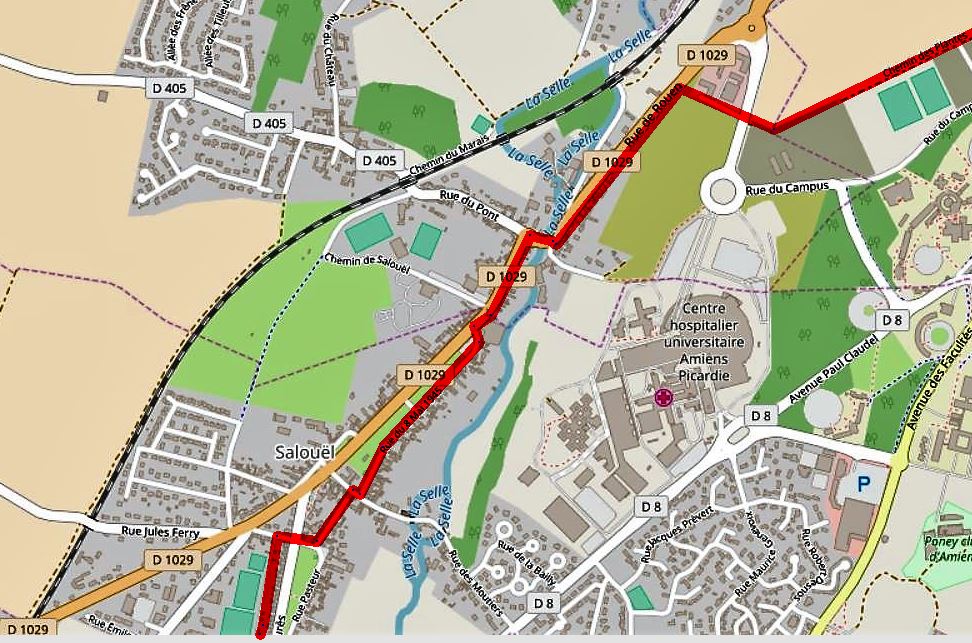 5 Bis Salouël - Vélo
6 - Saleux
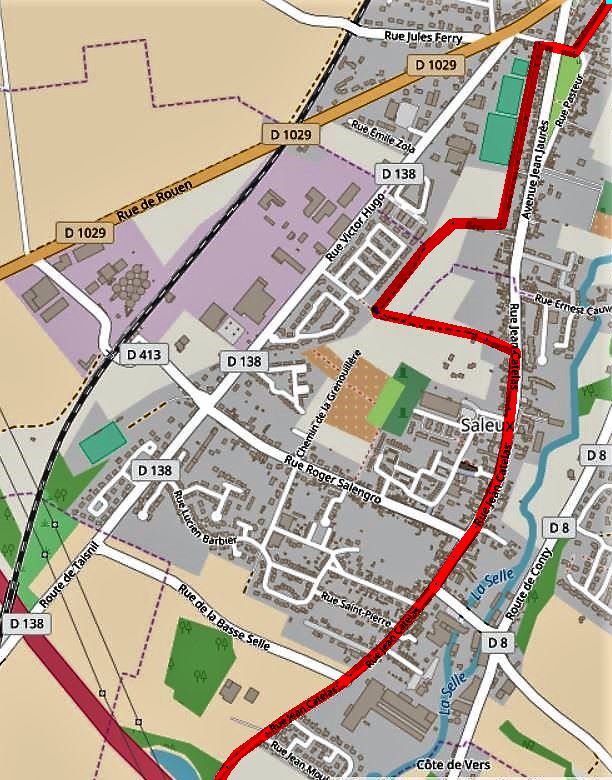 7 – Saleux – Bacouël sur Selle
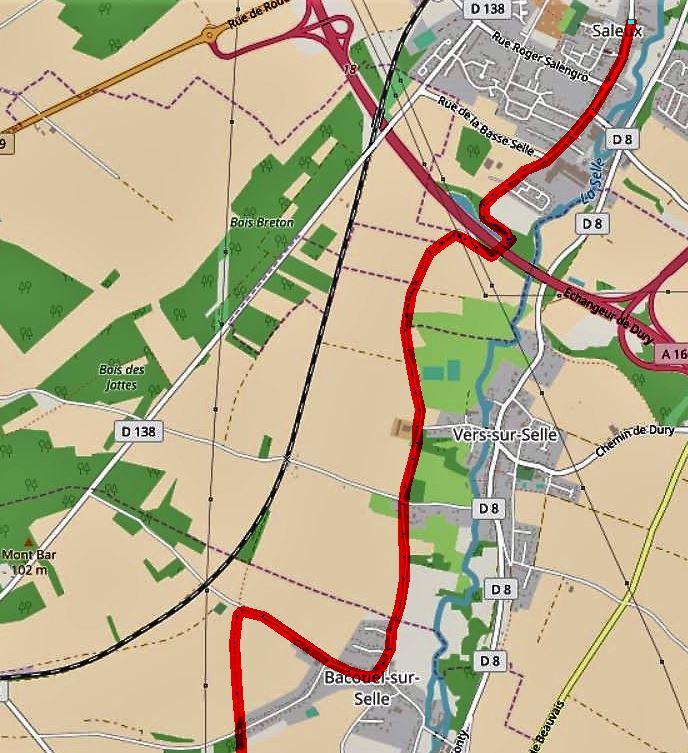 8 – Bacouël sur Selle – Nampty (Coulée verte)
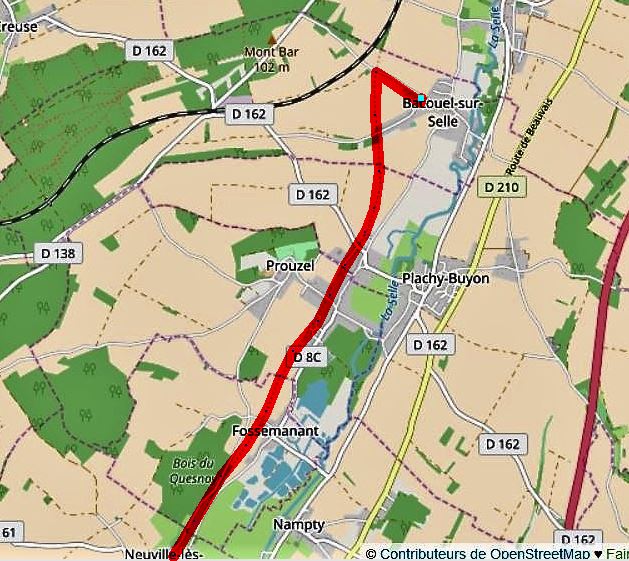 9 – Nampty – Conty (Coulée verte)
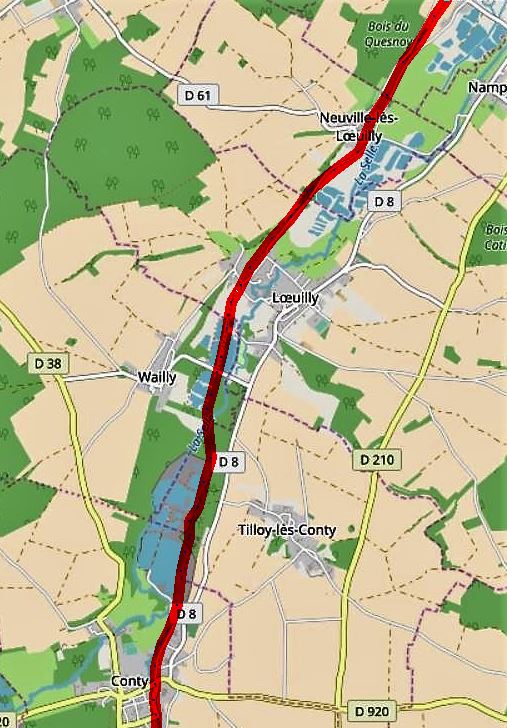 10 – Conty – Croissy sur Celle (Coulée verte)
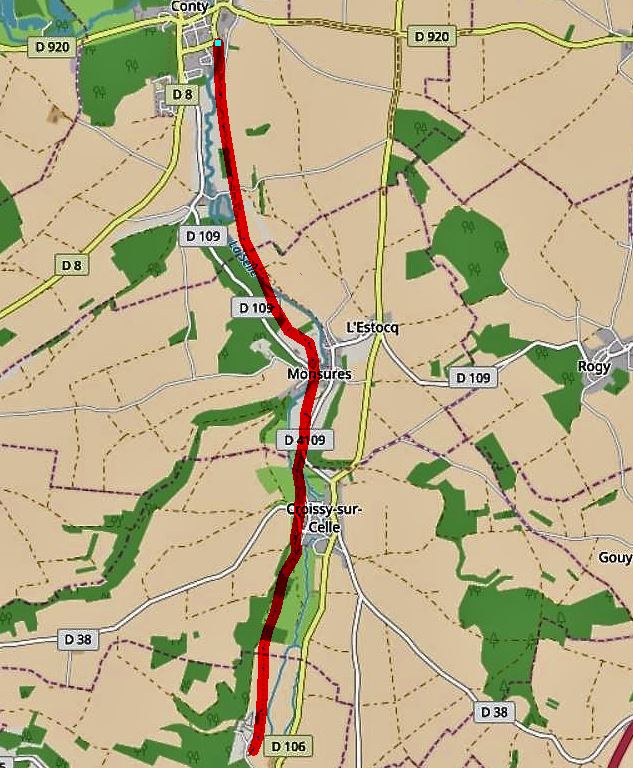 11 – Croissy sur Celle- Catheux ( Fin coulée verte)
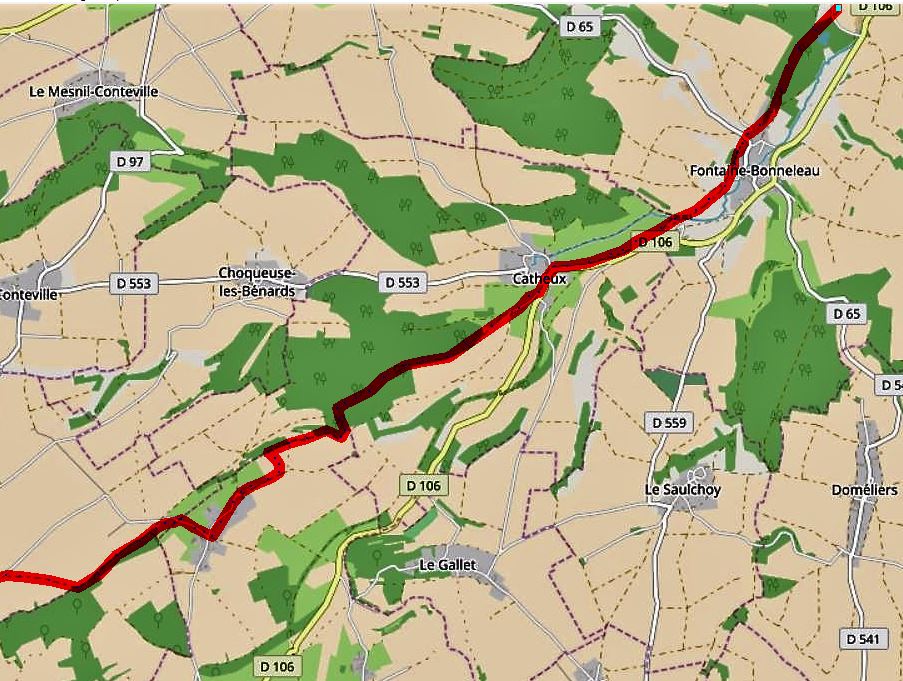 12 – Catheux – Hetomesnil ( GR 125)
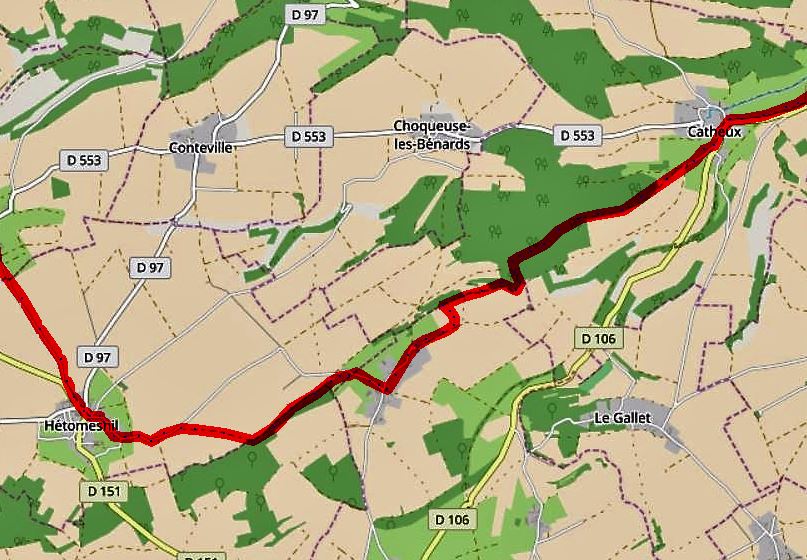 12 Bis Catheux – Hetomesnil VTC
13 – Hetomesnil – Grez ( Oise)
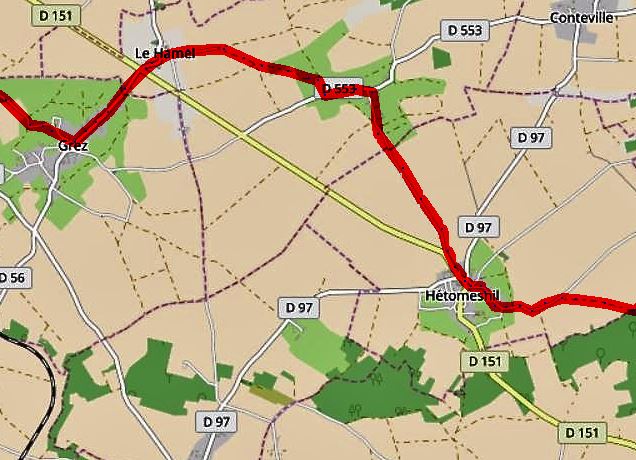 14 - Grez - Feuquières
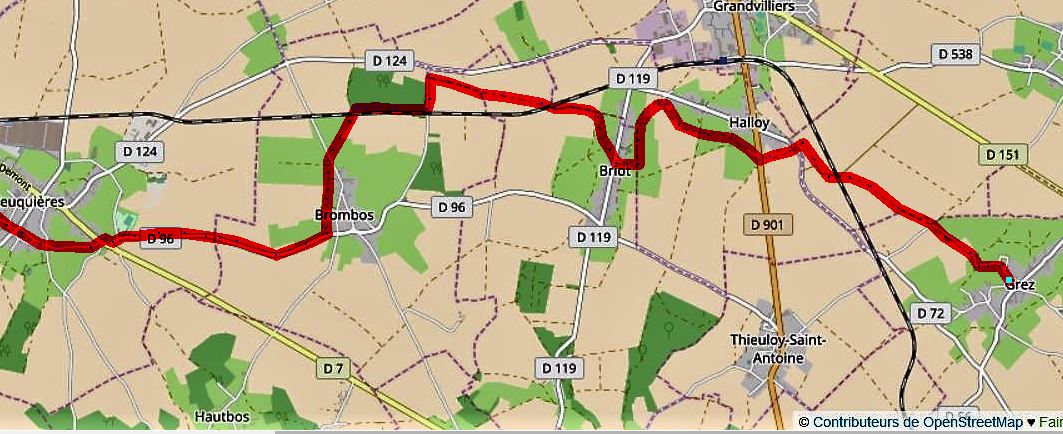 15 – Feuquières -  Blargies
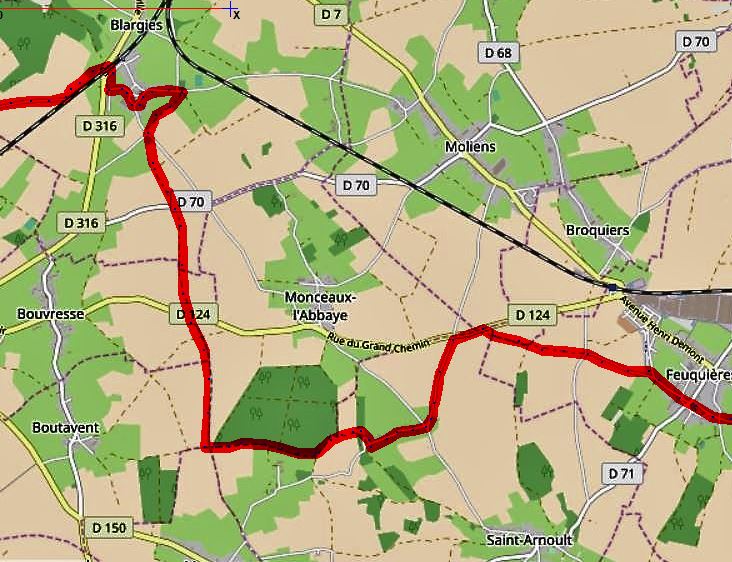 15 bis Feuquières - Blargies VTC
16 – Blargies -Criquiers
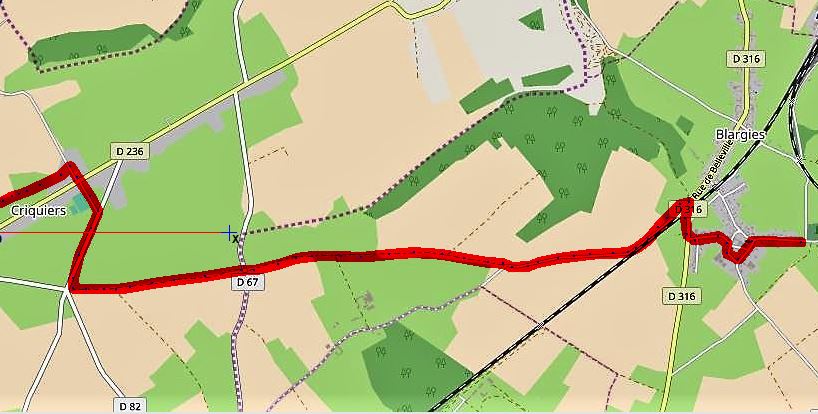 17 – Criquiers -  Ferme de Carrémont ( Seine-Maritime)
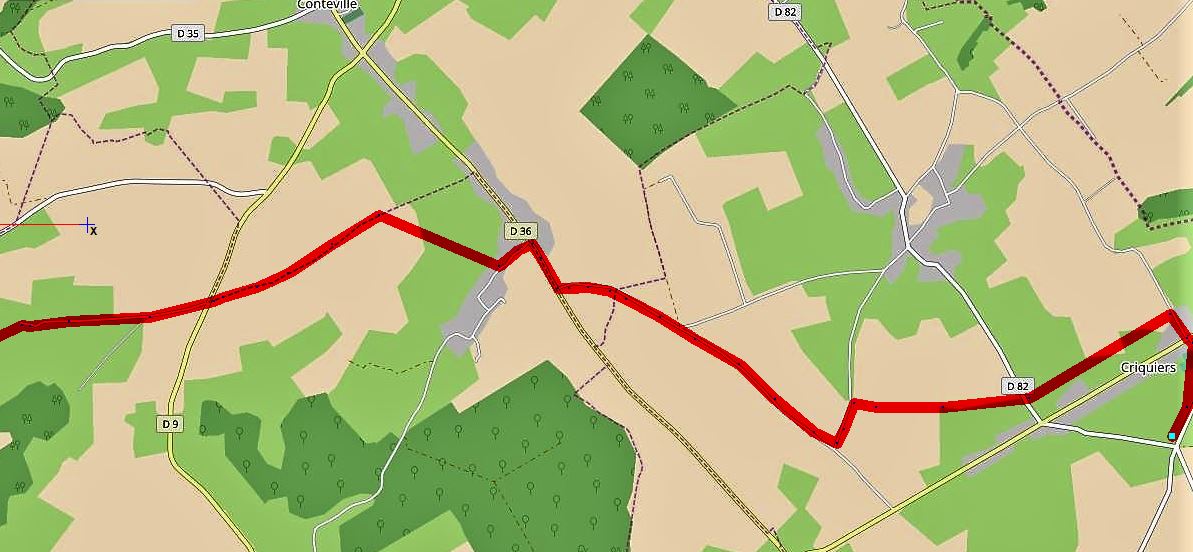 20 bis Criquiers – Serqueux VTC
18- Ferme de Carrémont  à  Saint- Maurice ( D135) et à D13
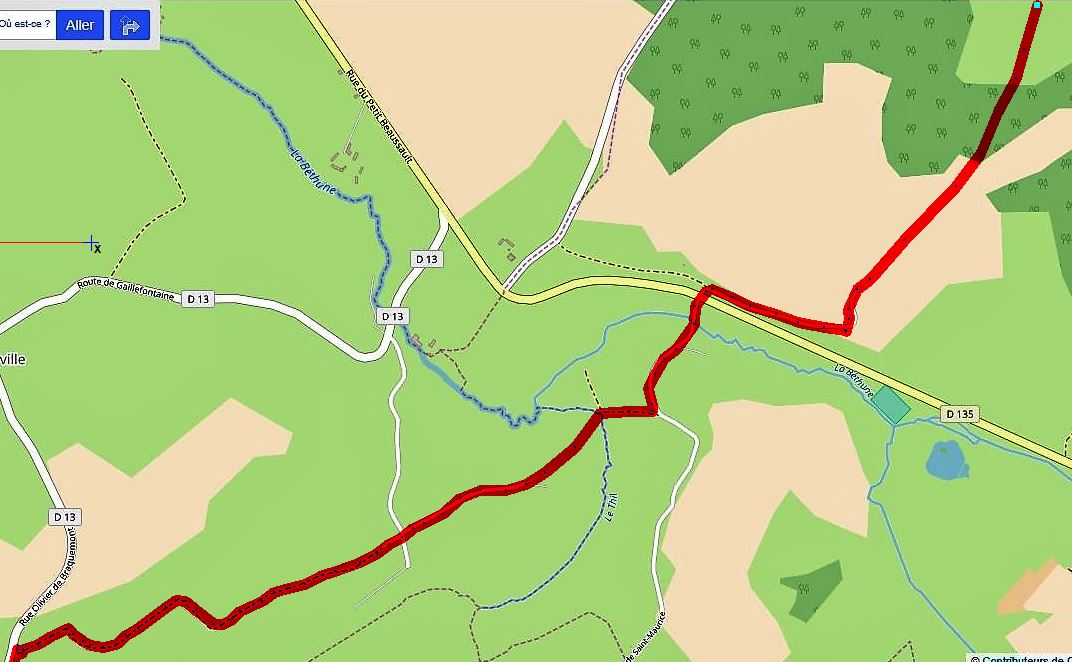 18 –  de D13 à   Avenue verte (Serqueux)
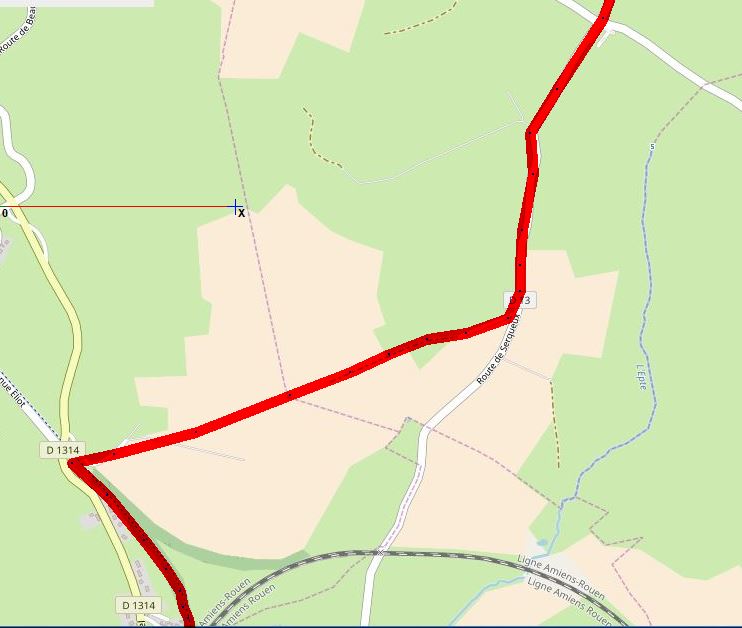 20 - Serqueux – Forges les eaux ( Avenue verte)
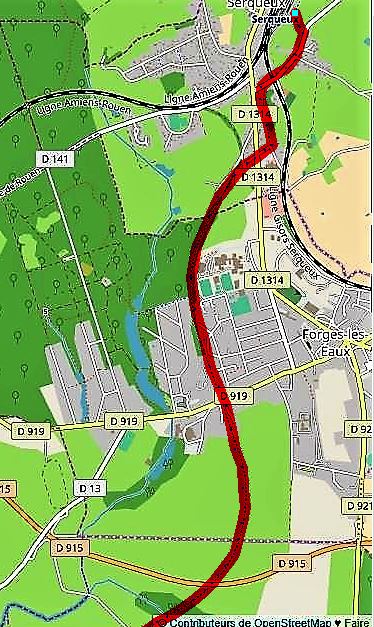 22 - De Forges les Eaux à la Ferté Saint-Samson
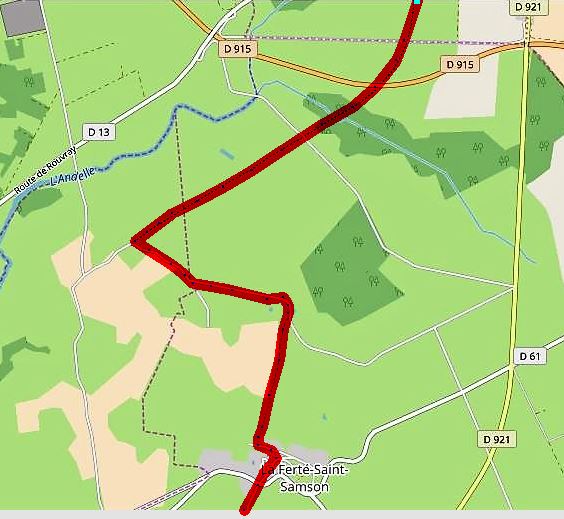 22 Bis Avenue verte- Bosc Edeline VTC
22 – Ferté Saint-Samson vers Argueil
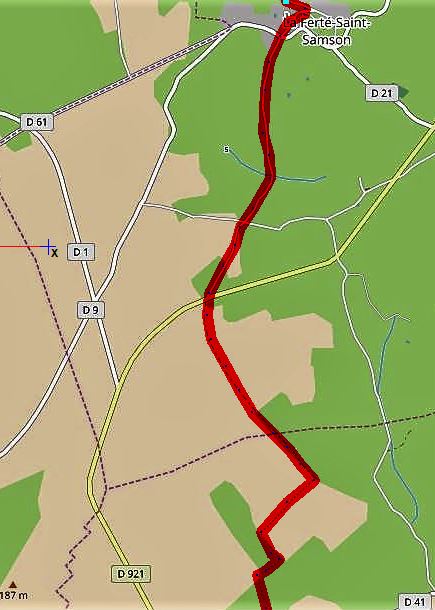 23 -Argueil
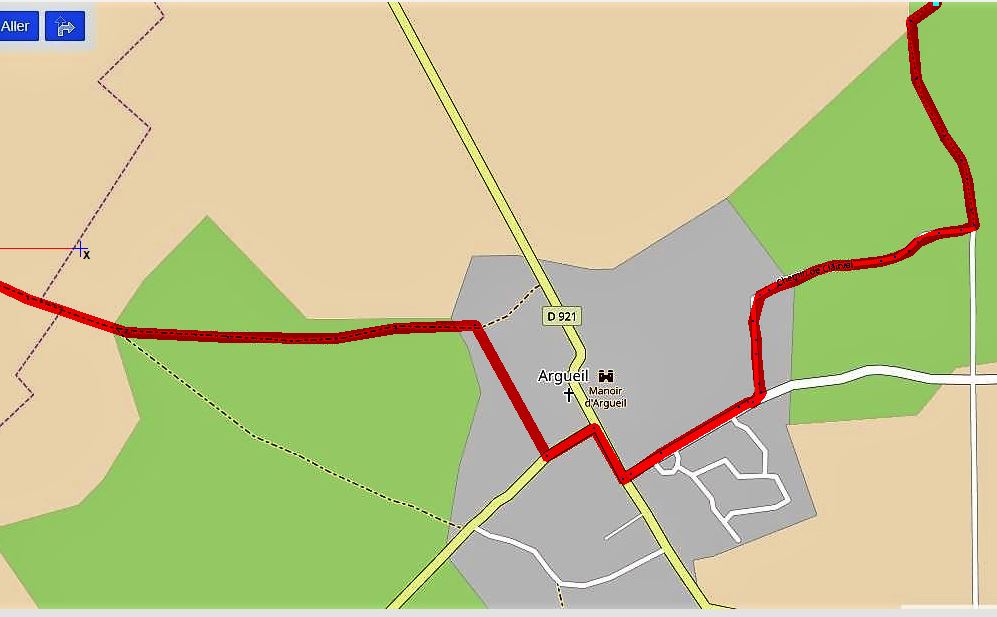 24- Argueil – Sigy en Bray
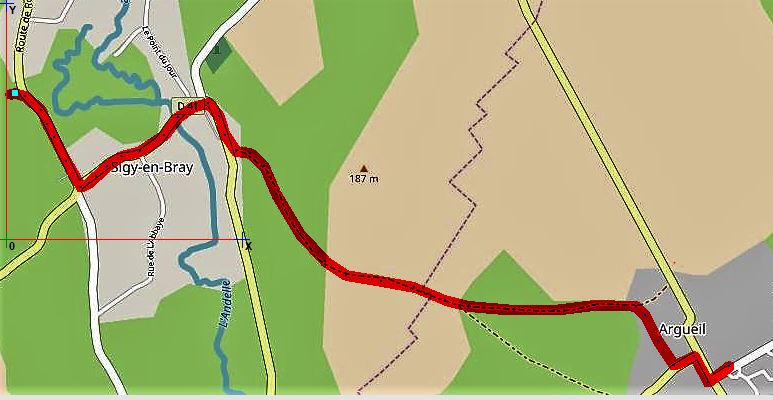 25 – Sigy en Bray – Boisguilbert via Bois Héroult
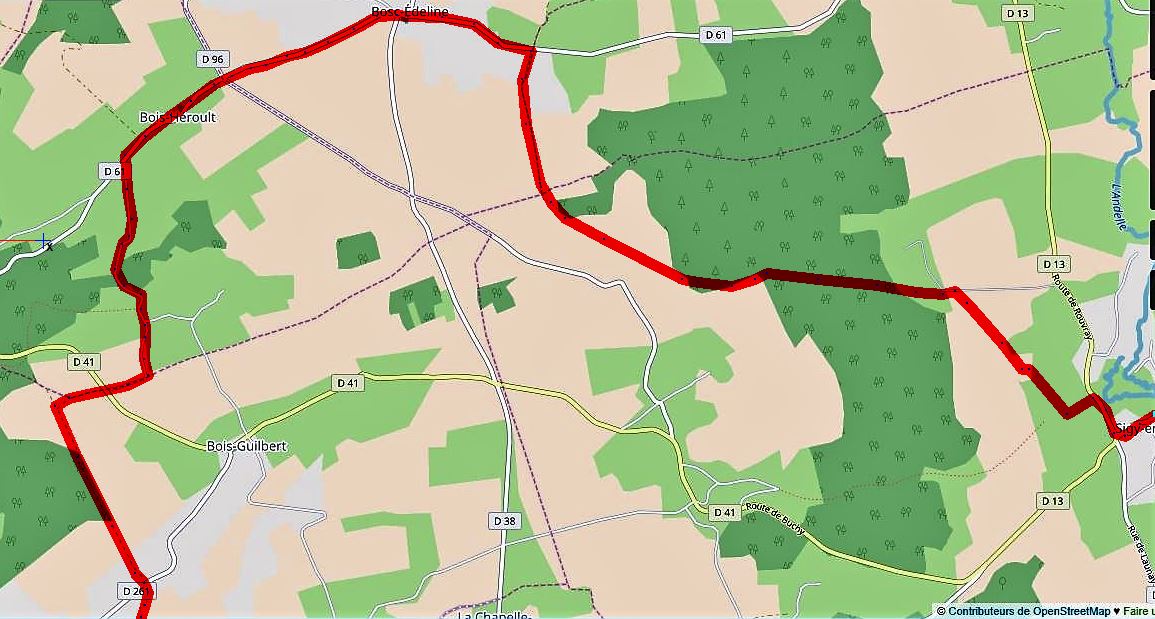 Argueil-Boisguilbert 25b Tracé en bleu printemps 2018 – en rouge définitif été 2018
26 – Boisguilbert - Rebets
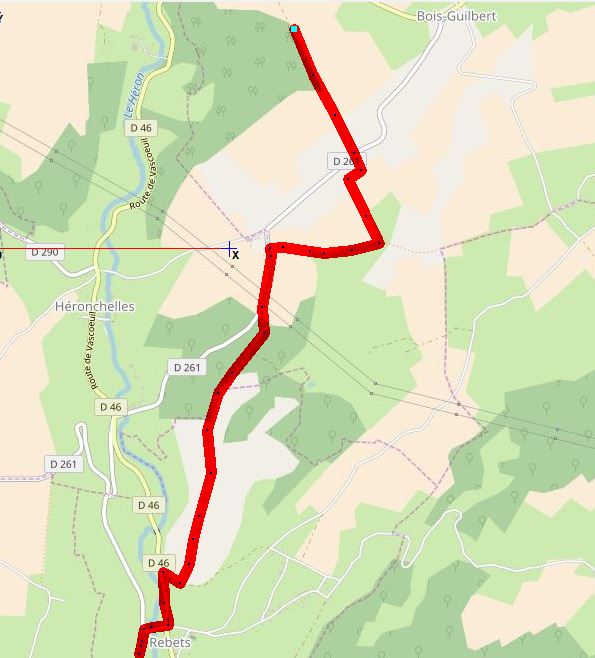 26 bis – Château de Boisguilbert – Ry VTC
27 – Rebets – Martainville via Ry
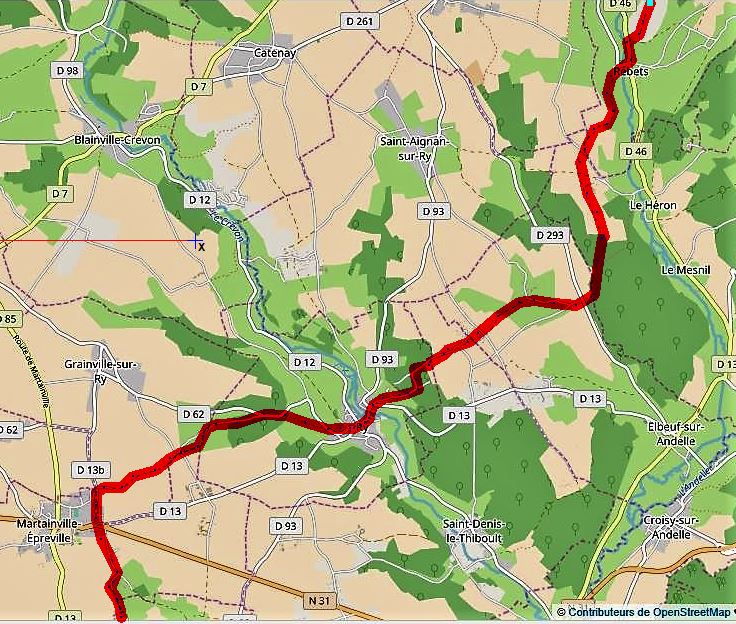 28 – Martainville – Bois d’Ennebourg
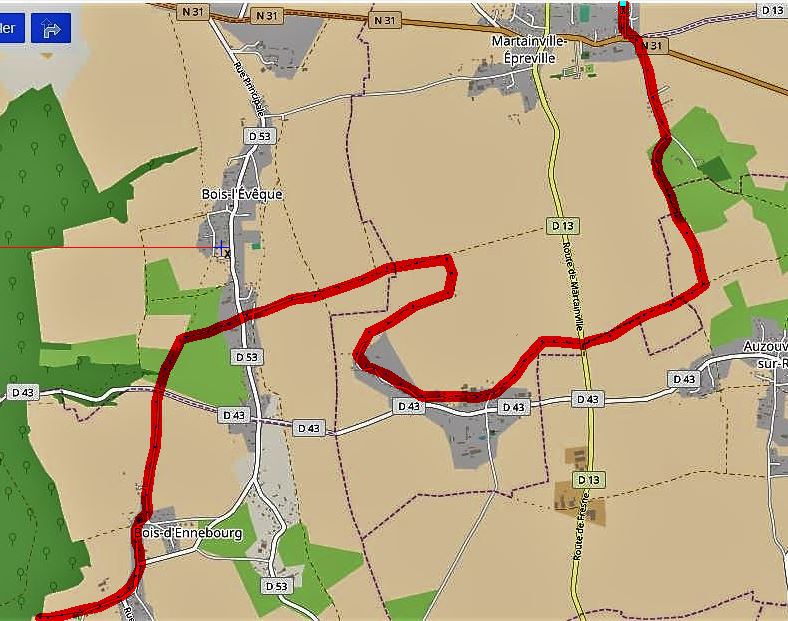 28 Bis Martainville – Bois l’Eveque vélo
29 – Bois d’Ennebourg – Le Faulx
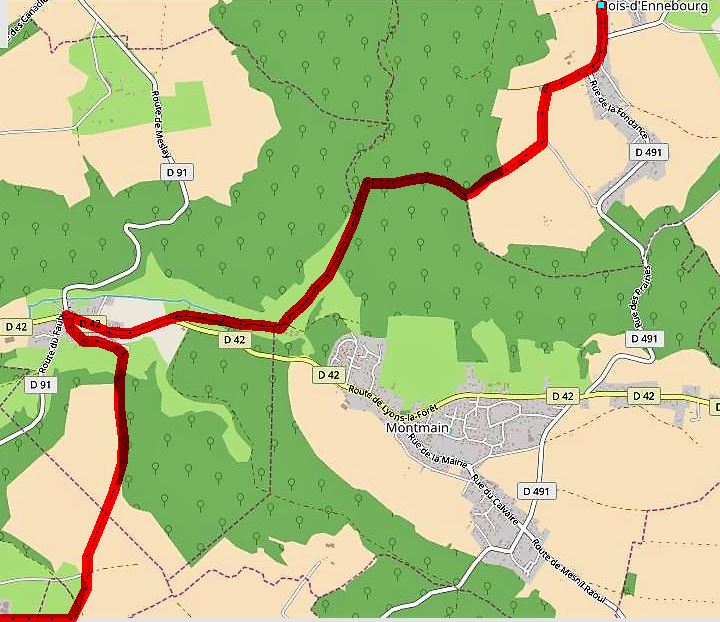 29 Bis Bois l’Eveque – Epinay VTC
30 – Le Faulx – Franqueville Saint-Pierre
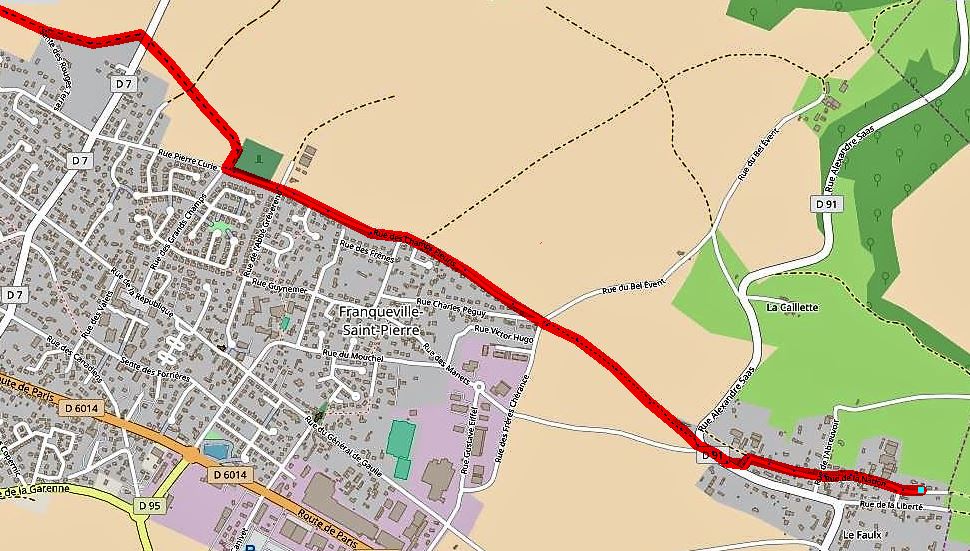 31 – Franqueville Saint-Pierre – Le Mesnil Esnard
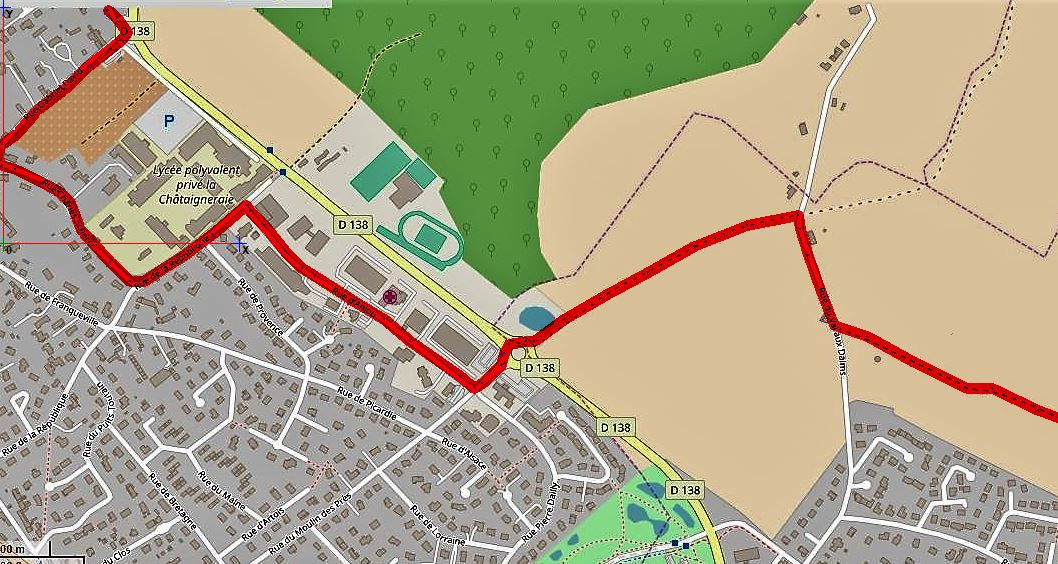 32 – Bonsecours
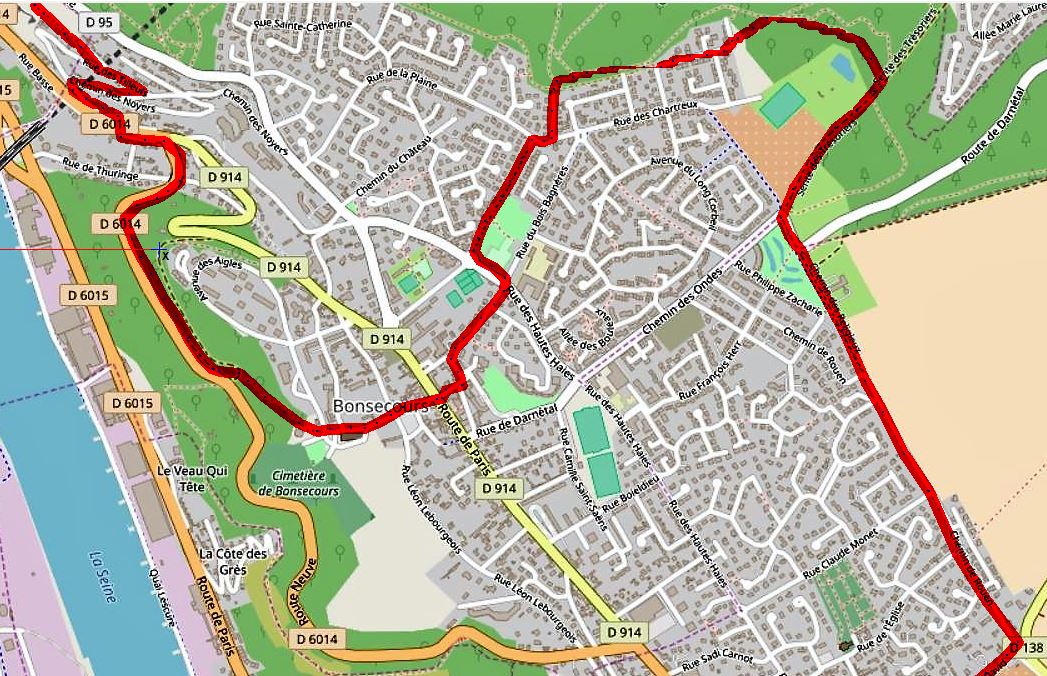 32 Bis – Bonsecours VTC
33 – Bonsecours - Rouen
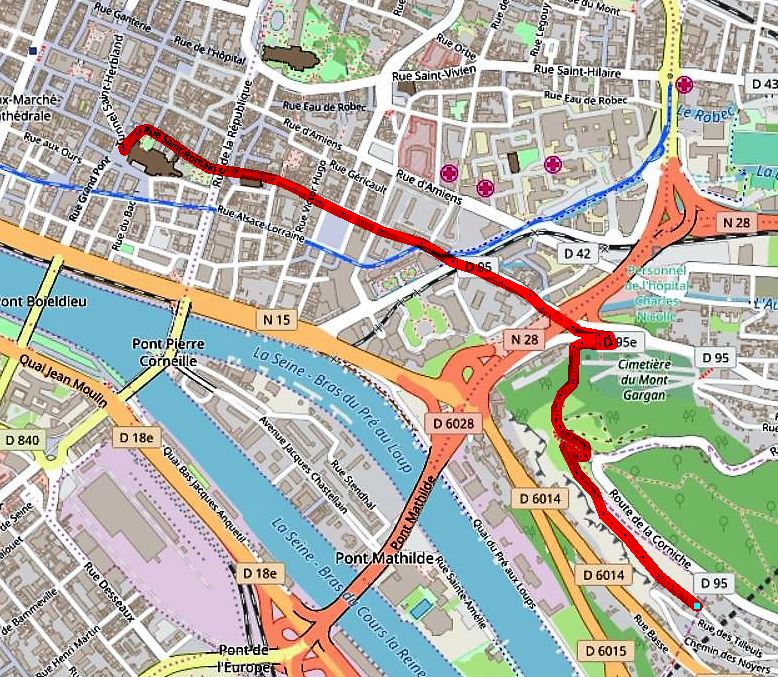 33 Bis Bonsecours- Rouen Vélo